Sistema di e-voting per l'INFN
Ramon Orrù
Michele Tota
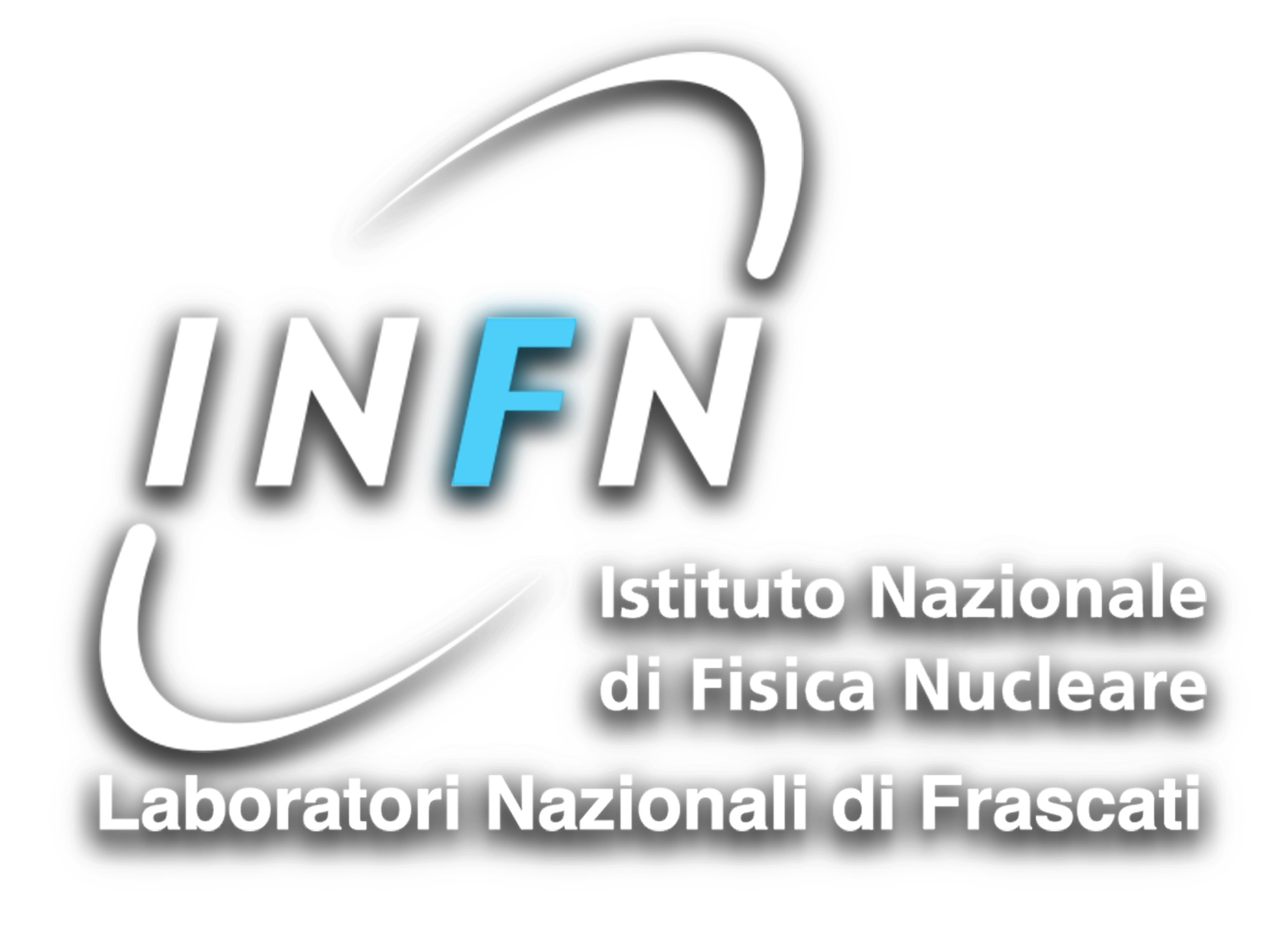 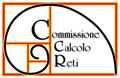 (LNF)
Il problema
L’INFN necessita di un sistema di voto elettronico: numerose elezioni possono essere indette durante l’anno, attualmente
alcune persone si spostano fisicamente per compilare la scheda di voto  
e-voting è implicitamente più economico del voto fisico
le votazioni elettroniche si amministrano più facilmente 

Pricincipali caratteristiche richieste:
Sicurezza
Ridondanza e resistenza ai guasti
Anonimato
Gestione procedura di voto “in-house”
‹#›
[Speaker Notes: Perchè utilizzare un sistema di evoting all’INFN?

Coercizione è più frequente con i sistemi tradizionali: il superiore può dire “Hai votato?”, “Adesso vieni con me a votare”, “Ti ho visto che sei andato a votare”, in questo modo non può sapere se abbiamo votato o meno, perchè possiamo farlo tranquillamente dal pc di casa.

Per noi sono importanti le caratteristiche nella lista in basso.]
Caratteristiche e-voting
Accuratezza
un voto sottomesso non può essere alterato né eliminato
un voto invalido non può essere incluso nello scrutinio

Democrazia
solo elettori designati possono votare
ogni elettore vota una volta sola

Privacy
nessuno può ricondurre un voto all’elettore
un elettore non può dimostrare come ha votato

Verificabilità
chiunque può verificare che il conteggio sia avvenuto correttamente
‹#›
[Speaker Notes: Nello studio dei vari sistemi di evoting preesistenti si fa riferimento ad un insieme di proprietà, che sono imprescindibili, ogni sistema di evoting dovrebbe possederle 

Privacy: evita la possibilità di coercizione, impossibile dimostrare se si è votato e chi.

Verificabilità; impensabile ottenerla nel voto tradizionale, non è possibile verificare il proprio voto]
Caratteristiche e-voting
Resistenza alla corruzione (Collusion)
un gruppo di attori nel sistema non deve poter cospirare per alterare un’elezione (misurato in numero di entità cospiranti necessario alla perturbazione del voto)

Disponibilità
il sistema mantiene il comportamento atteso durante il voto
gli elettori riescono ad accedere al voto per l’intera elezione

Riprendibilità (Resumability) 
il voto può essere interrotto, ripreso e sottomesso in momenti differenti
‹#›
[Speaker Notes: Sono caratteristiche desiderate a seconda dei casi d’uso.

Resistenza alla corruzione è stato tradotto da “Collusion resistance”

Disponibilità è una caratteristica sensibile: alcuni elettori potrebbero essere impossibilitati al voto se lo fanno negli ultimi istanti e il servizio non è disponibile

Resumability potrebbe collidere con gli aspetti legati alla privacy: le informazioni conservate per il resume del voto possono permettere la dimostrazione del proprio voto ad altri]
Punto di partenza : REVS
Pro
Robustezza
Sicurezza
Anonimato

Contro
Complessità configurazione dell’elezione
Assenza di log
Complessità configurazione del sistema
Scarsa usabilità dell’inferfaccia grafica
Sistema di generazione e distribuzione delle credenziali di accesso al voto macchinoso e non automatizzato
Generazione manuale della scheda di voto
Presentazione dei risultati ottenuti elementare e scarsamente fruibile
‹#›
[Speaker Notes: Le caratteristiche “promesse” sembrano essere sufficienti all’utilizzo richiesto all’INFN; 

Enfasi su robustezza, sicurezza, interfacce rozze e scarsa automazione.]
Componenti
D
ADM
A
C
D
ADM
A
C
D
ADM
A
C
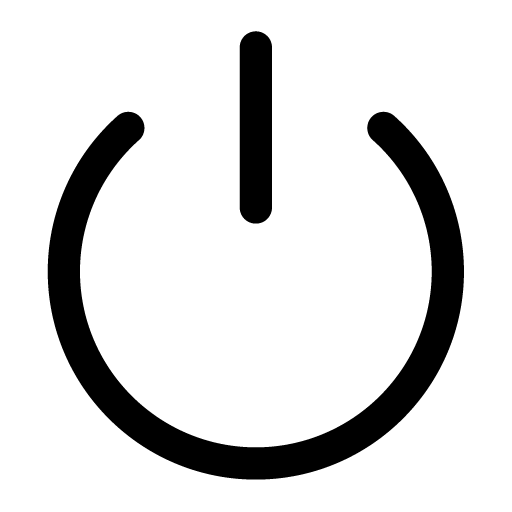 COM
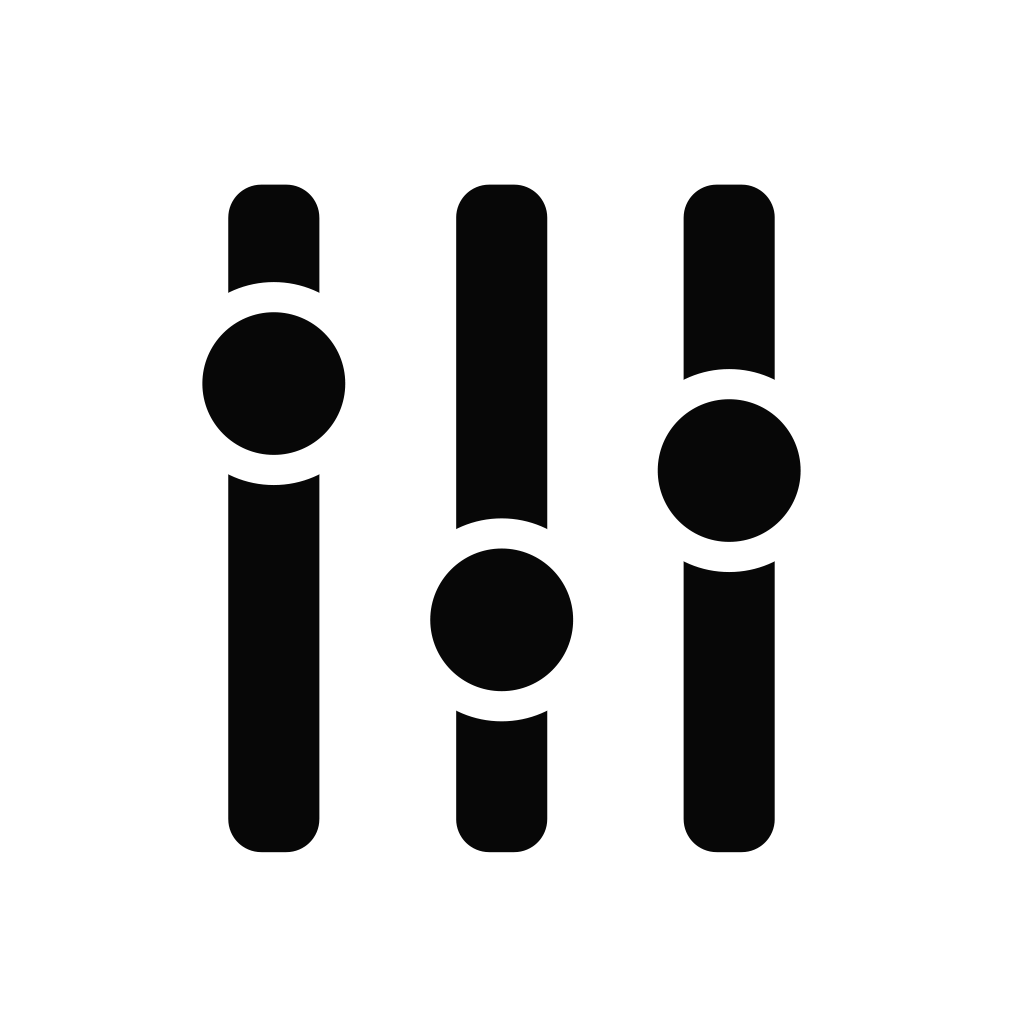 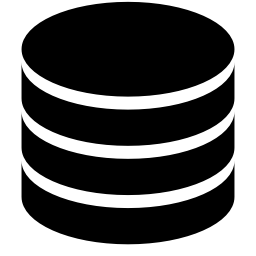 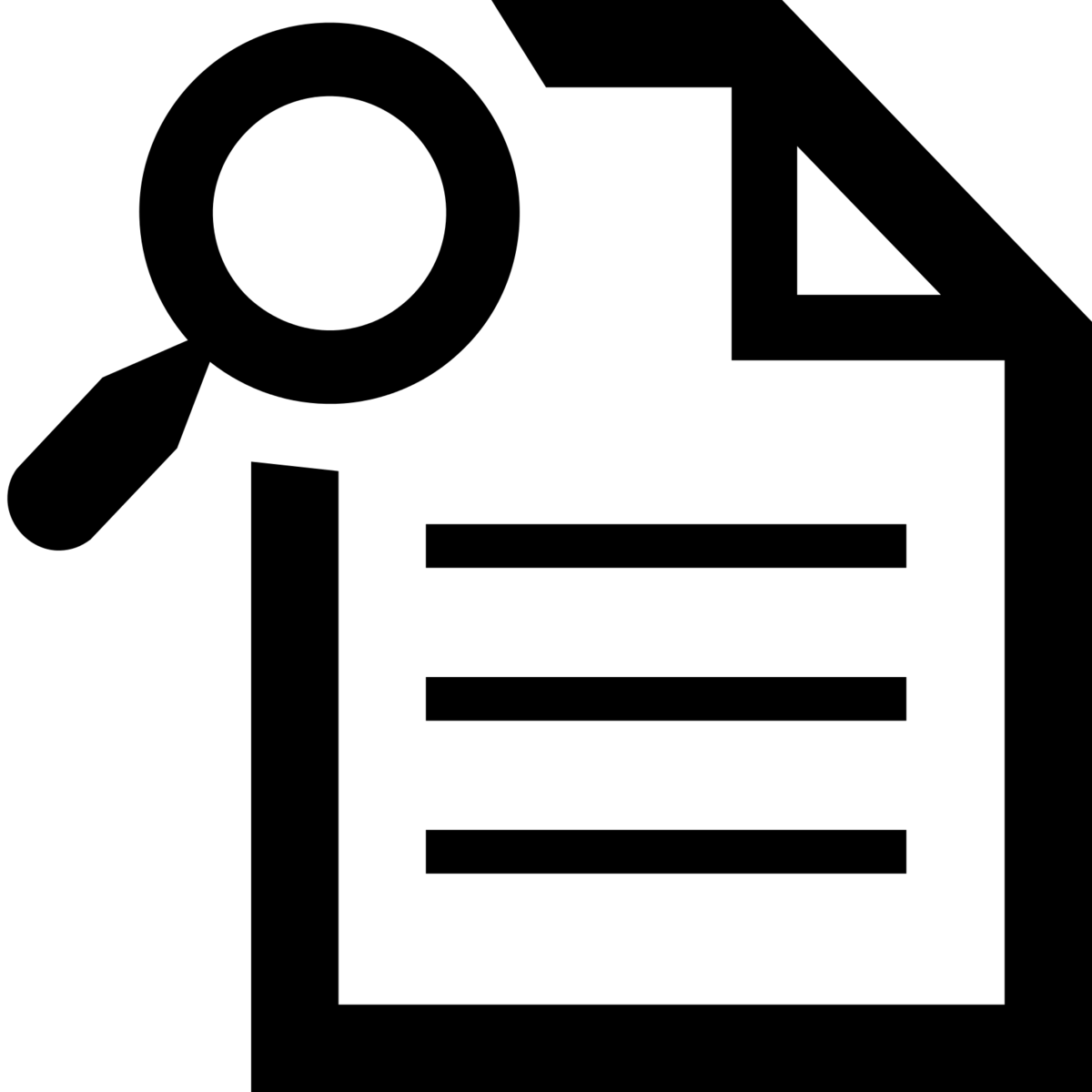 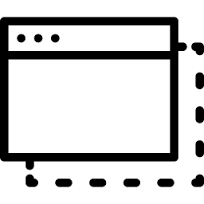 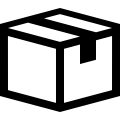 V
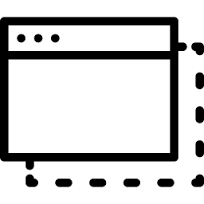 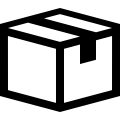 ‹#›
[Speaker Notes: In questa slide ho pensato di presentare brevemente i componenti di REVS, con lo scopo di mostrare la “logica di funzionamento” dei componenti e non i dati effettivamente scambiati, di questo ne discuterò in maniera più tecnica/approfondita nella prossima slide.

I componenti del sistema sono questi: x,y,z alcuni di questi, quelli in alto, possono replicati, anzi devono essere replicati, possibilmente a livello geografico, per garantire tolleranza ai guasti, sicurezza e alta disponibilità dei servizi, ma sopratutto il corretto funzionamento dello schema di REVS.

Il commissioner è in qualche modo il reponsabile dell’elezione:
crea la copia di chiavi RSA dell’elezione, e mantiene segreta la chiave privata
definisce e firma la scheda di voto
distribuisce le configurazioni operative dell’elezione
gestisce gli eventuali reclami

Il distributor è il componente che si occupa di diffondere le informazioni necessarie al voto, è l’elemento con il più alto carico intermini di trasferimento dati

L’administrator è la parte che si preoccupa di validare il voto, importante è il fatto che secondo lo schema di REVS N/2 +1 administrator devono validare lo stesso voto, per evitare che un insieme di nodi cospiratori possano compromettere il voto.
Per convalidare il voto viene usato un meccanismo di blind signatures, ovvero il voter sottomette una “busta chiusa contente la scheda di voto e un foglio di carta copiativa, l’administrator firma la busta, il voter poi estrae dalla busta la scheda che riulta firmato”, ovviamente è solo un’analogia, lo schema di blind signature è basato su chiavi asimetriche RSA.

Una volta che il voter ha compilato la scheda di voto, la sottomissione (“imbucare la scheda”) avviene presso l’anonymixer, che provvede poi a propagare il voto al counter, che colleziona tutte le schede. Nel propagare l’informazione, l’anonimizer introduce sia un ritardo temporale, che una modifica nell’ordine delle sottomissioni, al fine di evitare analisi temporali per individuare il votante.

Il counter è il componente che raccoglie i voti, e quando l’elezione termina, utilizza la chiave privata dell’elezione, rilasciata a questo punto dal commisioner, per “aprire” le schede di voto e conteggiare i voti.

Il voter, a questo punto, può confrontare i risultati ottenuti con le informazioni in proprio possesso per verificare che il proprio voto sia stato conteggiato correttamente.





-]
Attività previste
Adattare Commissioner e Voter per l’utilizzo su un application server
Realizzazione sotto-sistema di log (multilevel). 
Implementazione sistema configurazione dei processi server
L’interfaccia grafica Voter deve essere re-implementata completamente
L’interfaccia grafica Commissioner delle elezioni deve essere riscritta
creazione scheda di voto
generazione report 
generazione informazioni (anche crittografiche) per la nuova elezione
Integrazione con AAI
Raccolta ulteriori requisiti
Design (perlomeno preliminare)
Test
Schema di deployment da definire
‹#›
Attività svolte
Sottosistema di configurazione
Rielaborazione schema di dominio
ERD
Script creazione DB
Code refactoring (Distributor):
introduzione coding pattern per accesso ai data set (DAO)
rielaborazione delle classi TO
Design
Stesura documento analisi dei requisiti (in corso)
Definizione casi d’uso principali
Maven
Git
‹#›
Prossimi passi
Concludere il refactoring del codice su restanti server
Completare requisiti con interviste a stakeholder specifici
Completare design ed elaborare casi d’uso
Avviare percorso per l’integrazione con AAI/GODiVA
Realizzazione interfaccia amministrativa
Ricerca collaborazioni per la definizione dello schema di deployment
‹#›
Grazie per l’attenzione
‹#›